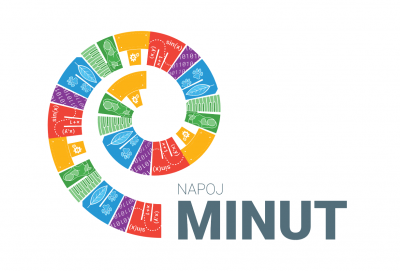 Makey makey in matematika
Srednja šola

Ksenija Koželj, Erika Smrekar
Makey makey in matematika
V projektu bomo združili učno snov matematike prvega letnika s področjem informatike, natančneje s programskim orodjem Scratch in razširitvijo Makey Makey. Skozi interaktivno učenje bodo dijaki spoznavali osnove matematičnih konceptov, kot so števila, operacije, geometrija in logika, ter jih aplicirali v ustvarjanju interaktivnih projektov s pomočjo Scratcha. Makey Makey bo omogočil povezavo med virtualnim svetom programa in resničnim svetom predmetov, kar bo dijakom omogočilo praktično uporabo matematičnih konceptov. Projekt bo spodbujal kreativnost, logično razmišljanje in reševanje problemov skozi matematiko in informatiko.
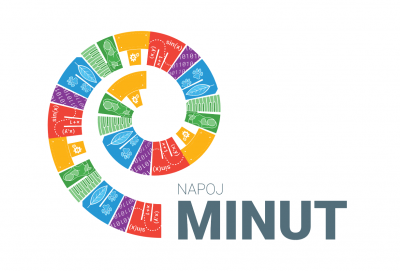